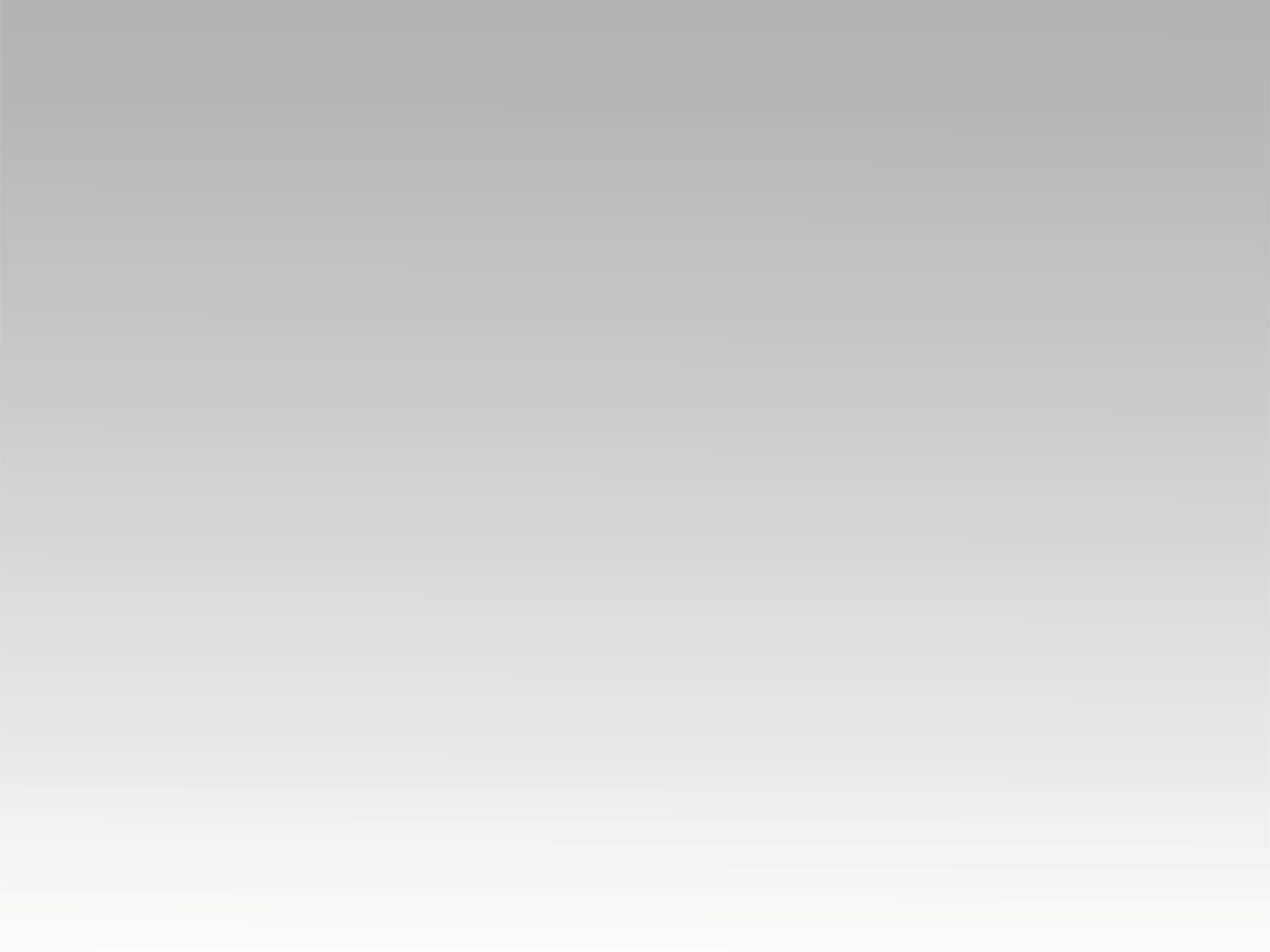 ترنيمة 
انت هو خبز الحياة
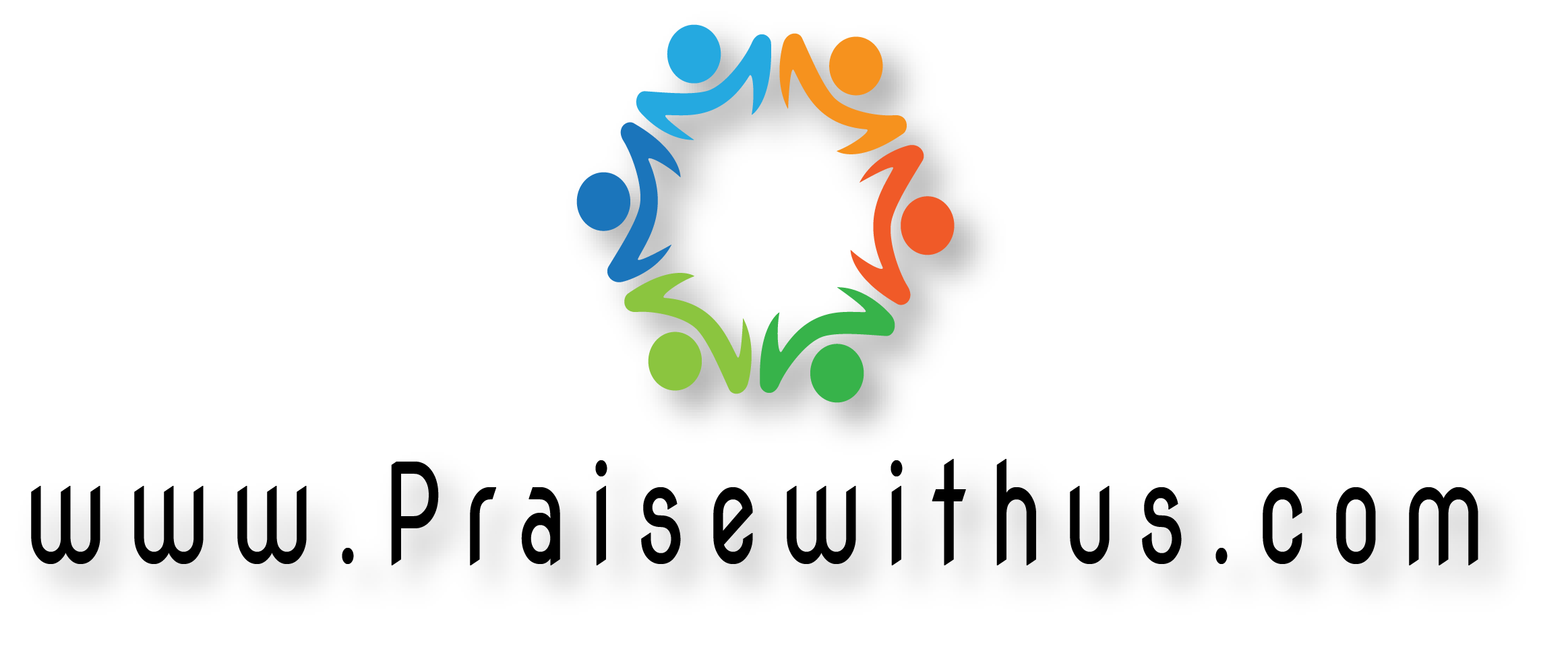 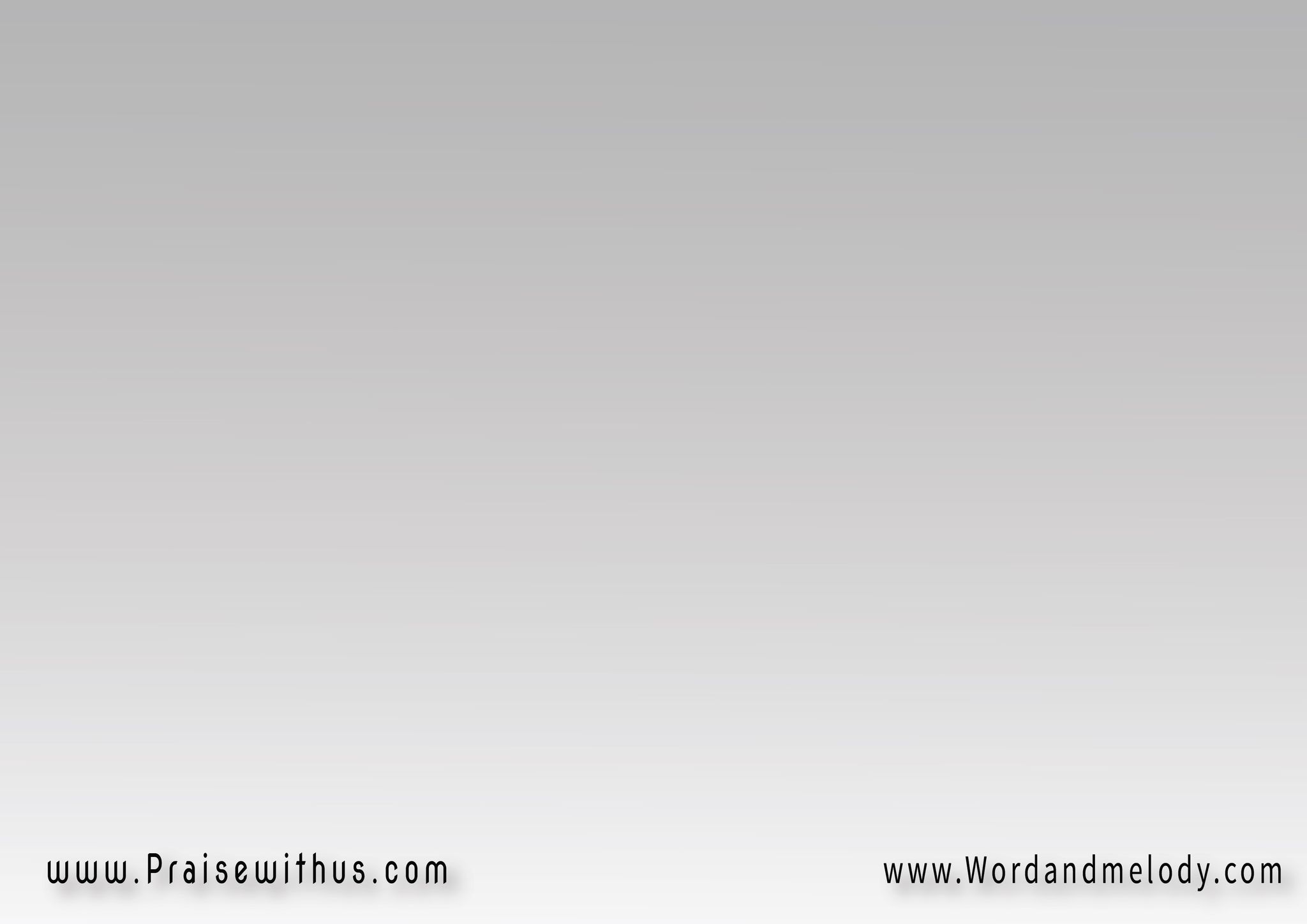 أنتَ هوَ خُبزُ الحَيَـــــاةِ   يَســـوعُ أُحِبُّكَأنتَ هوَ المَنُّ السَّمَاوي   
أحيَا دَائِمَاً بِكَ
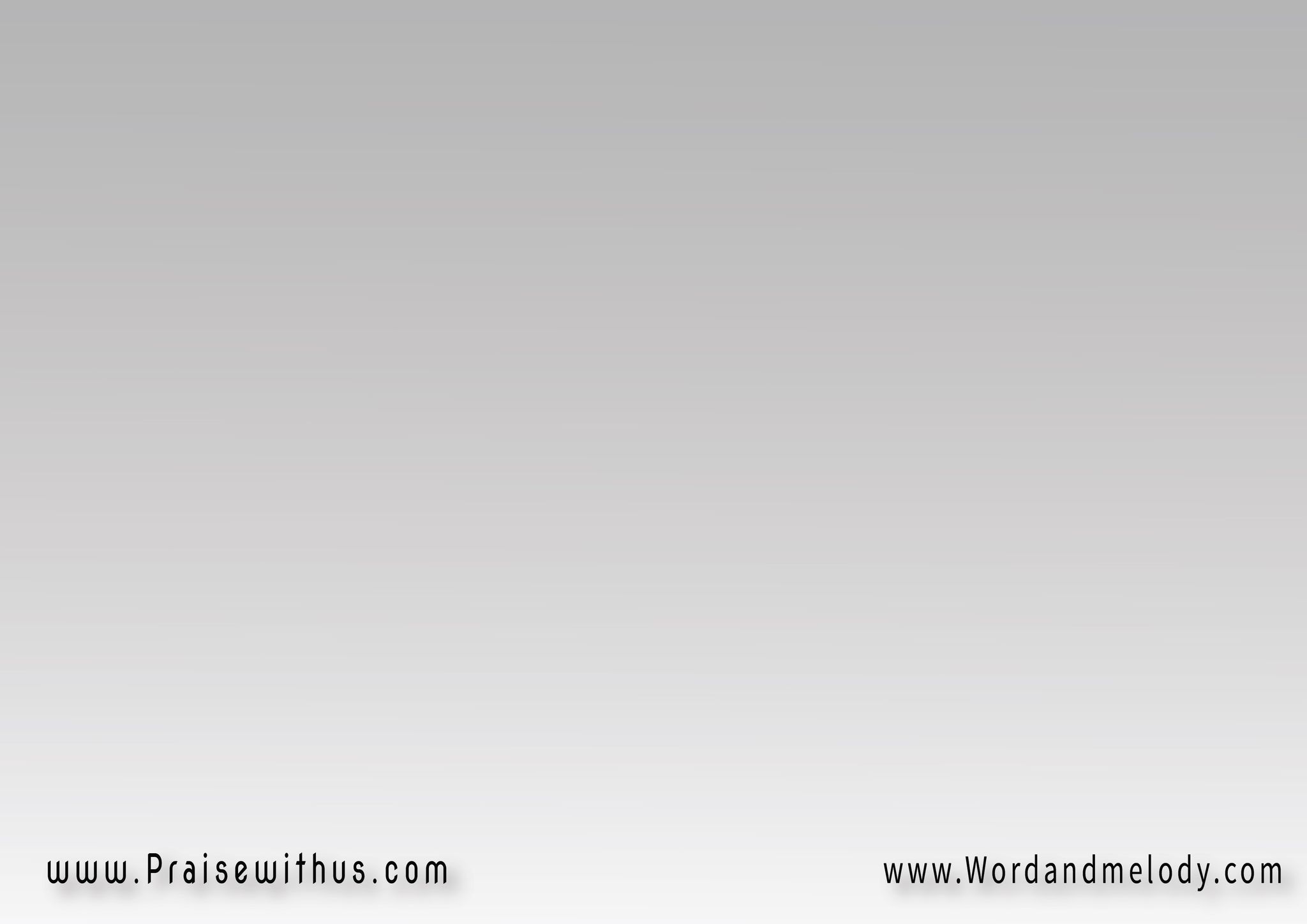 (تشبَعُ نفسـي بِكَ
رَاحَتي فيكَ أنتَ وَحدَكَيَسوعُ رَئيسَ الحَيَاةِ
أرتَـــوي مِن نَبعِكَ)2
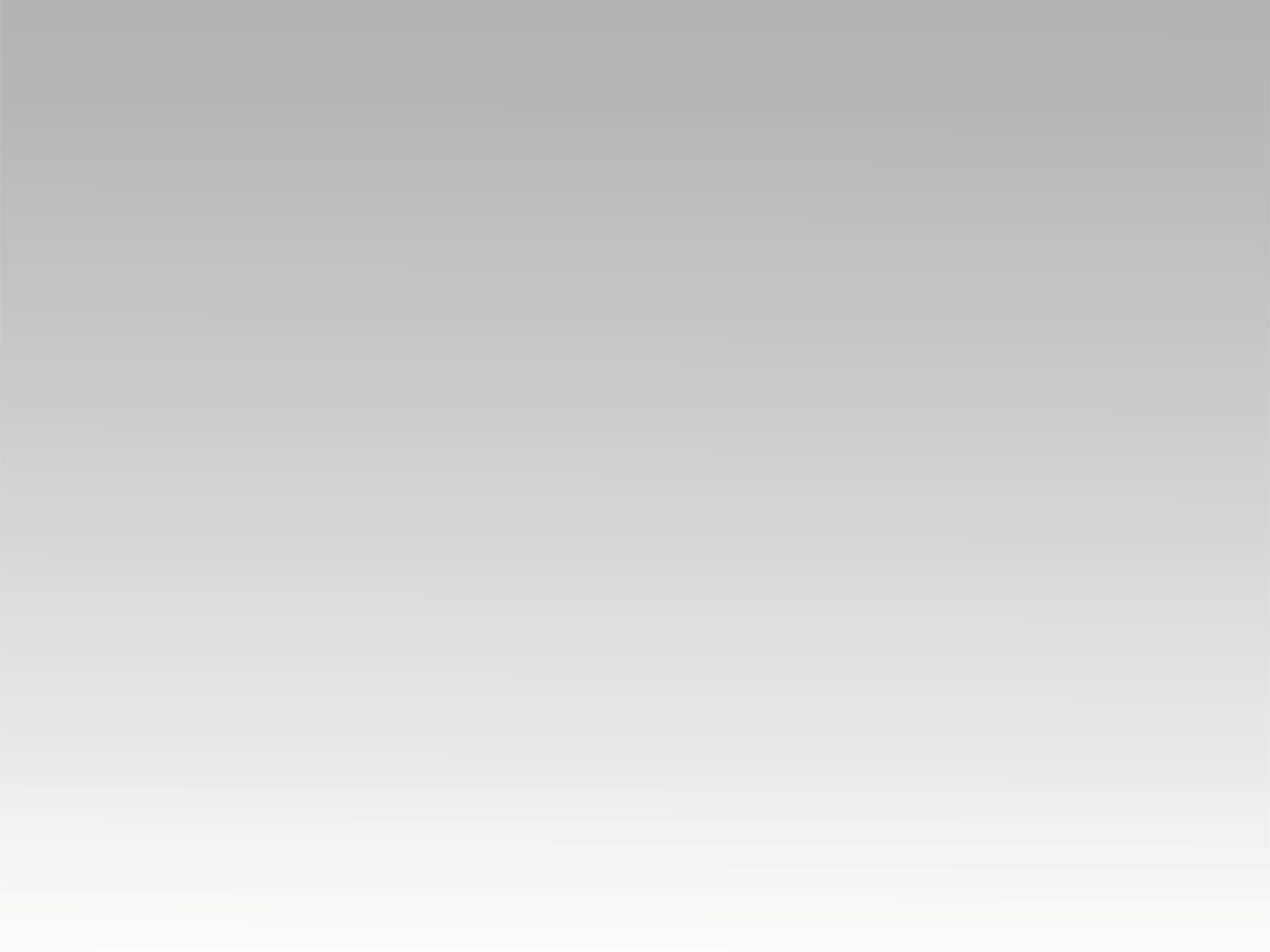 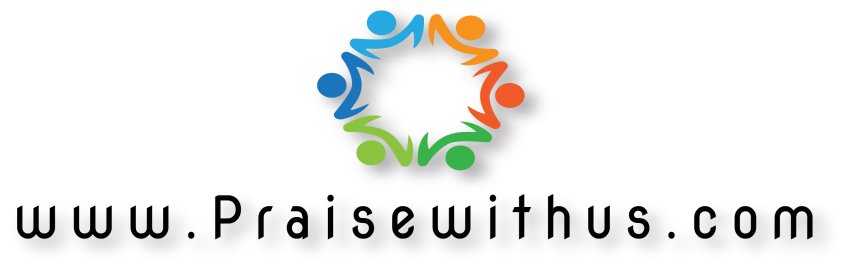